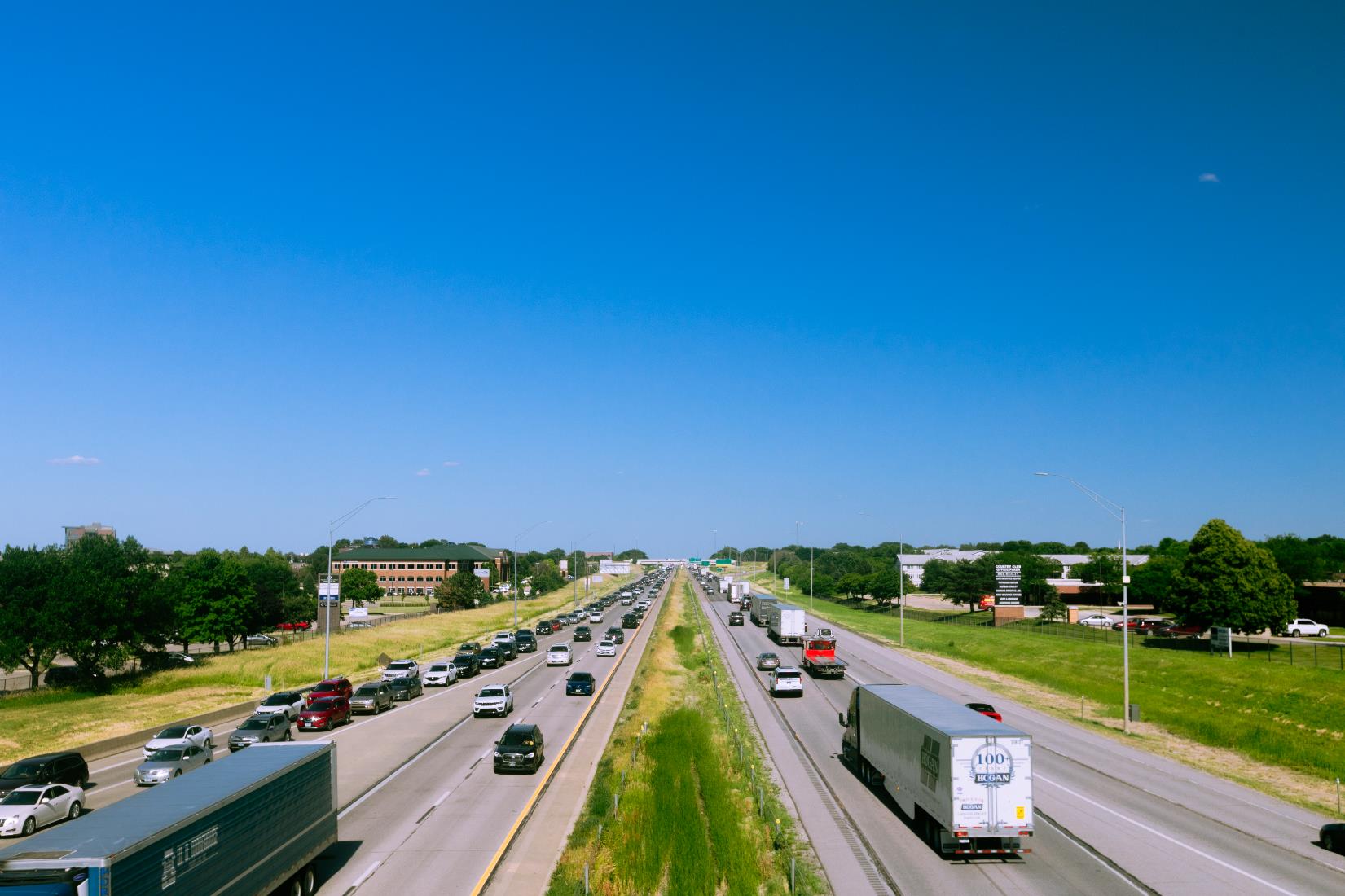 FY 2024 Highway Program Balance Report
April 8, 2024
3/2/2023
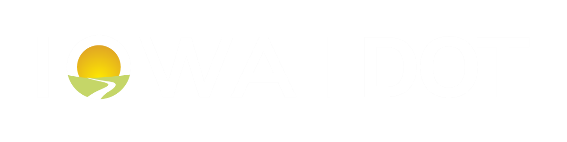 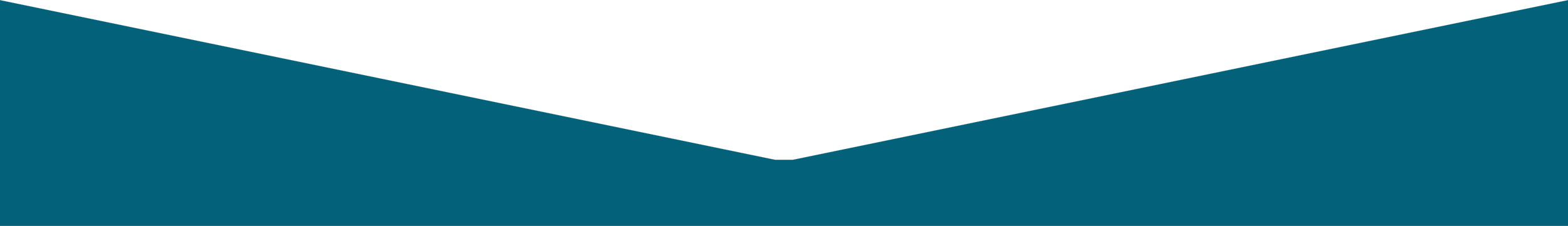 Receipts / Costs
Revenue
Forecast PRF Receipts (February)              $621.4m
Actual PRF Receipts (February)              $647.1m

Lettings
Programmed Amounts (March)            $693.6m 
Project Costs              (March)             $721.2m
2
FY 2024 Highway Program Balance Overview
Balance
FY 2024 Program Balance (June 2023)               ($24.9m)

February PRF Receipts Difference                   $25.7m 

March Project Letting Difference                 ($27.6m)

Program Balance         (March 2024)       ($26.8m)
Previous Balance Reported:     ($22.3m)
3
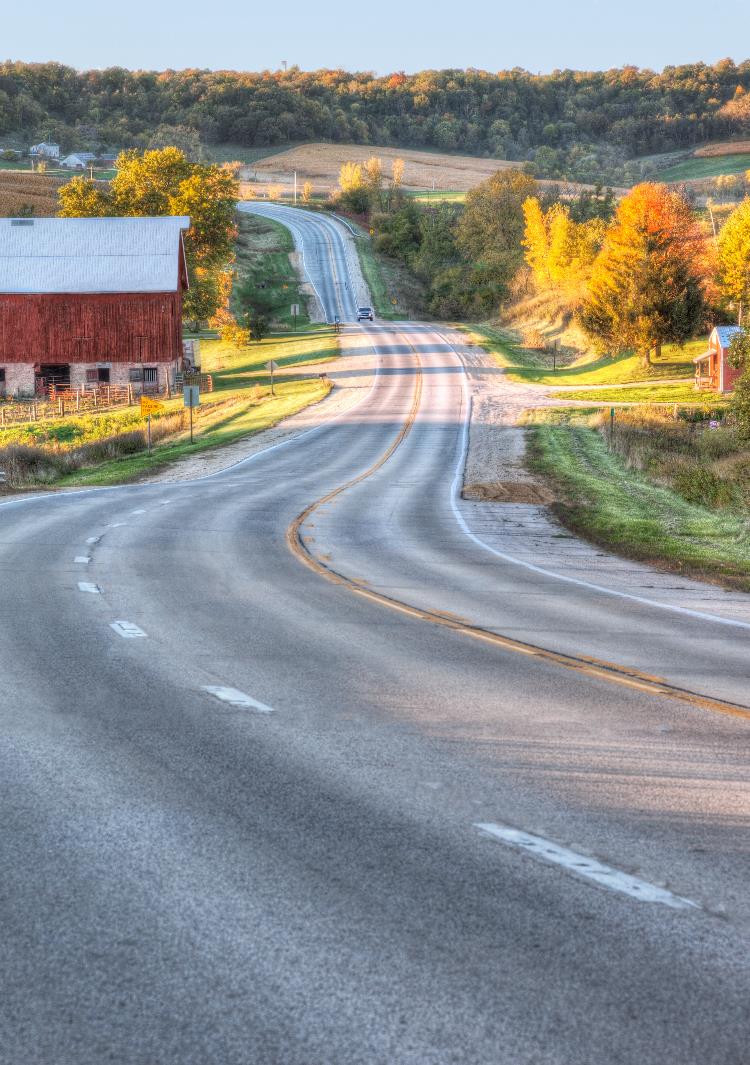 Fiscal Year 2024 Overview
Revenue: Expect monthly revenue fluctuations.
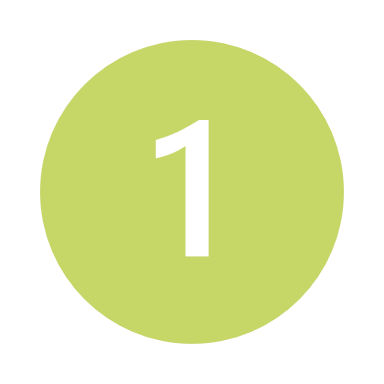 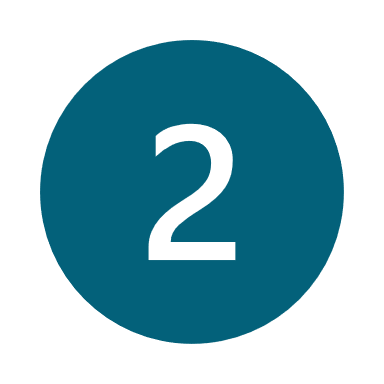 Lettings:
Approximately 90 percent of the FY 2024 Program has been awarded.
The March letting was approximately $37 million.
Next letting scheduled for        April 16, 2024.
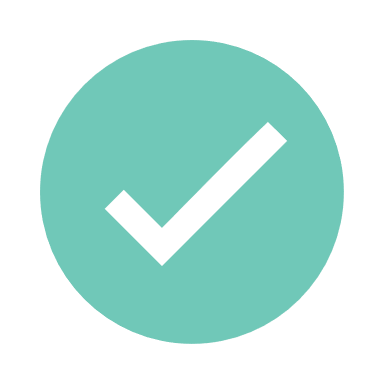 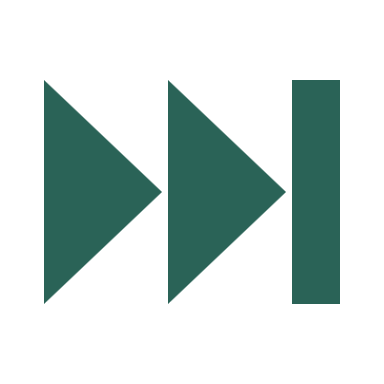 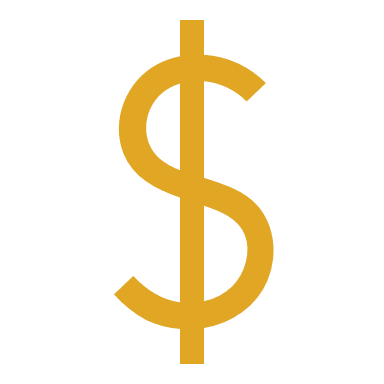 Questions?